Lección 17Dios OFRECE LIBERTAD
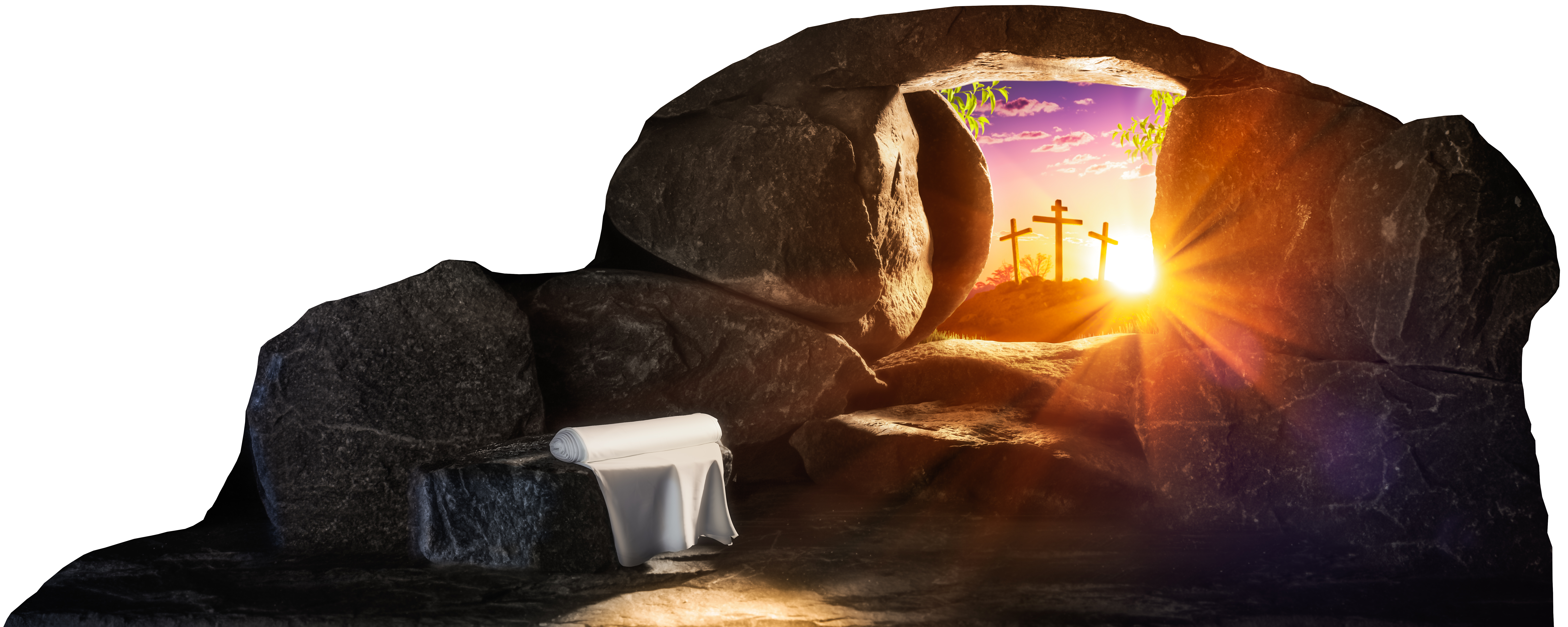 Isaías 51.1
«Oídme, los que seguís la justicia, los que buscáis a Jehová. Mirad a la piedra de donde fuisteis cortados, al hueco de la cantera de donde fuisteis arrancados».
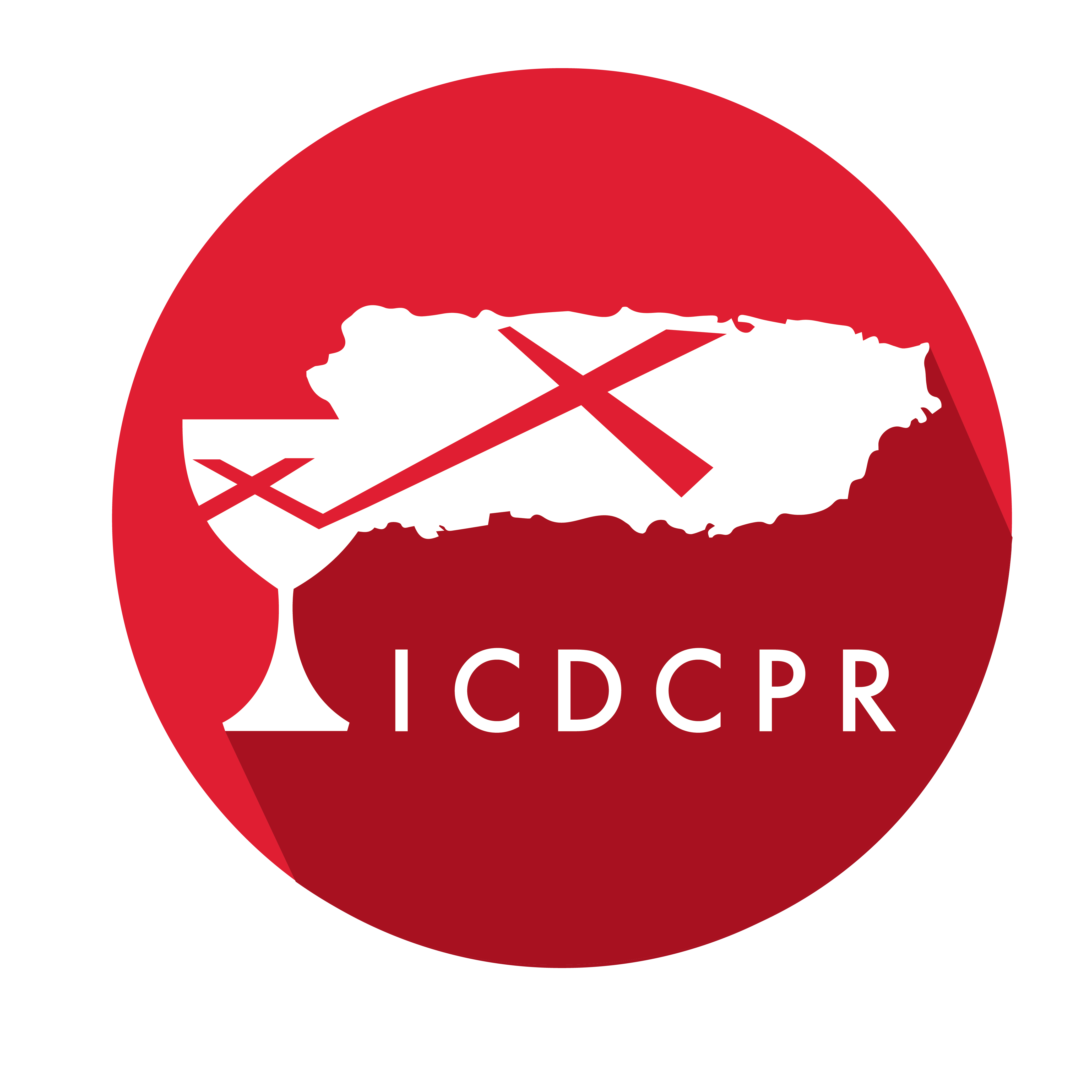 Año 30/Vol. 1
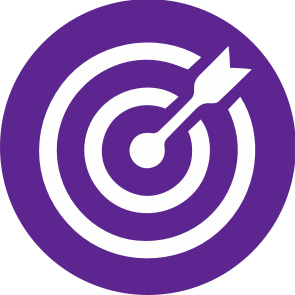 OBJETIVOS
Examinar el ejemplo de Isaías con relación a la fidelidad de Dios para con Israel a través de la historia.
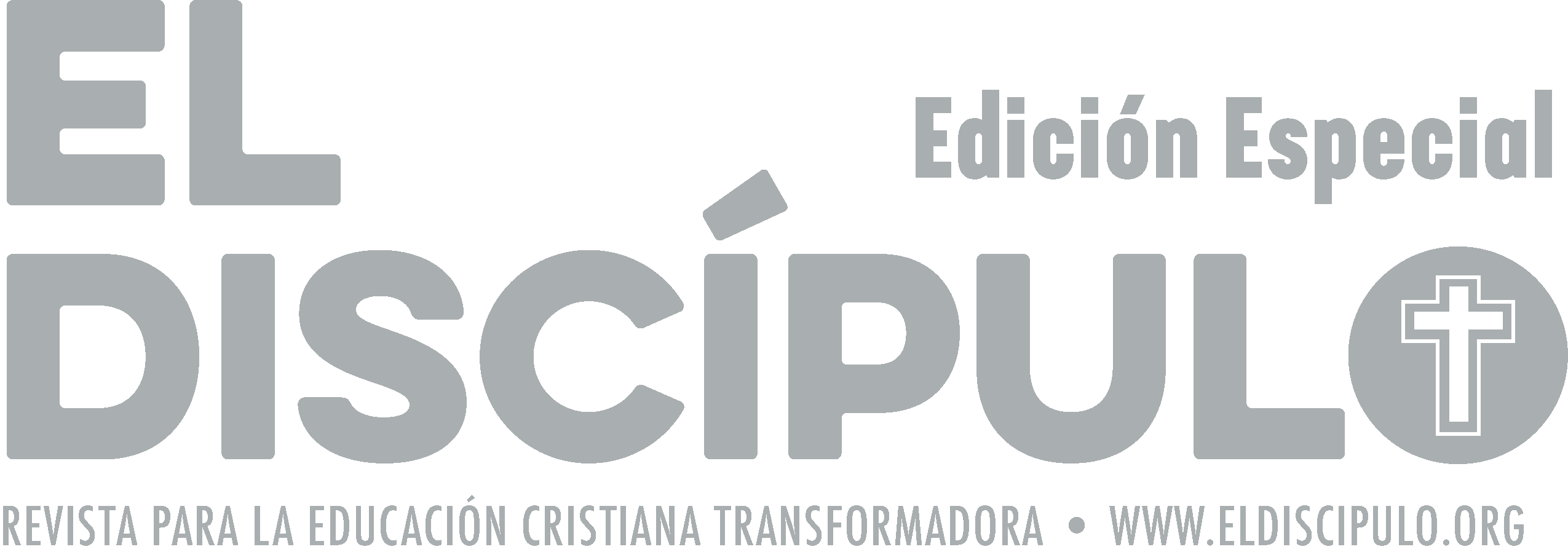 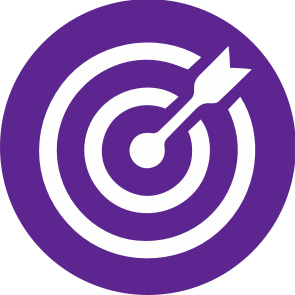 OBJETIVOS
Distinguir cómo por otra confianza en Dios podemos sentirnos afirmados en la fe, aunque otros hablen despectivamente de nuestra creencia en Dios.
Compartir la bondad de Dios y su liberación con nuestro prójimo.
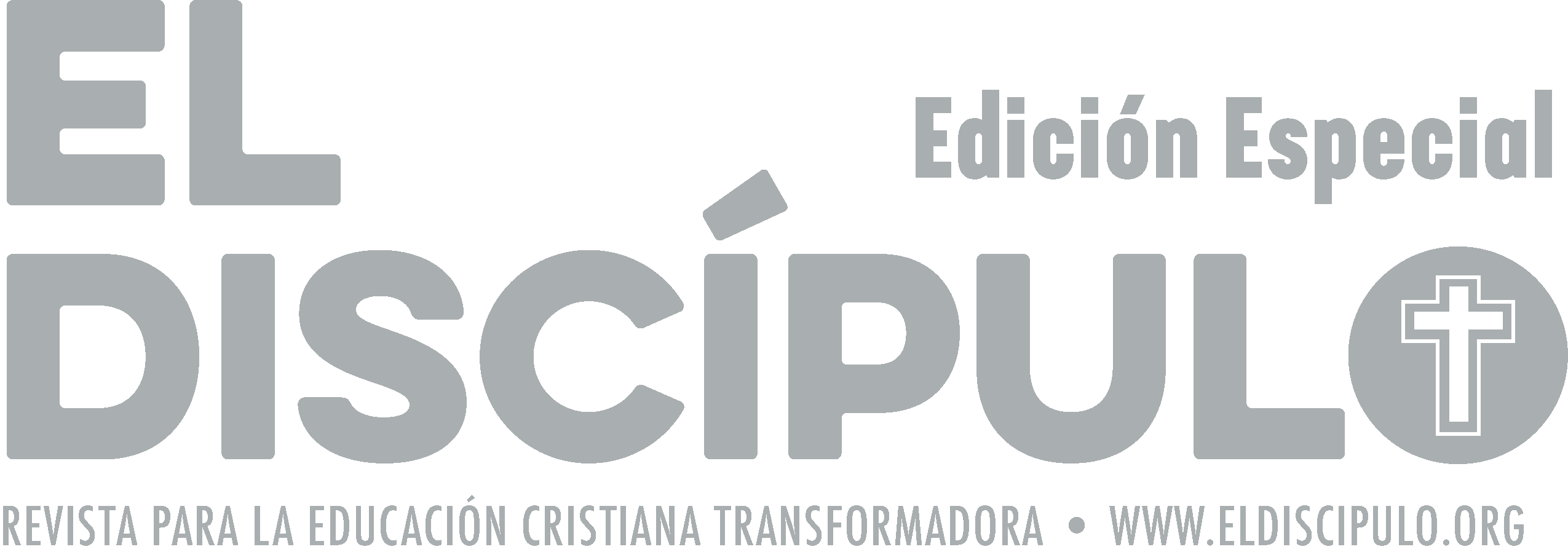 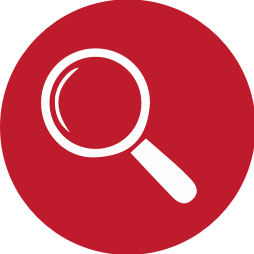 VOCABULARIO
Liberación: Acción de poner en libertad. Cuando en la Biblia se habla de libertad siempre está implícita la idea de la esclavitud o prisión previas. Libertad significa el feliz estado de haber sido liberado de la servidumbre para una vida de gozo y satisfacción que anteriormente no era posible. La idea de la libertad aparece en las Escrituras en su aplicación secular pero también recibe un importante aporte teológico que surgió de la comprensión, por parte de Israel, de que esa libertad que disfrutaba al haberse librado del yugo extranjero era un don que le había dado Dios.
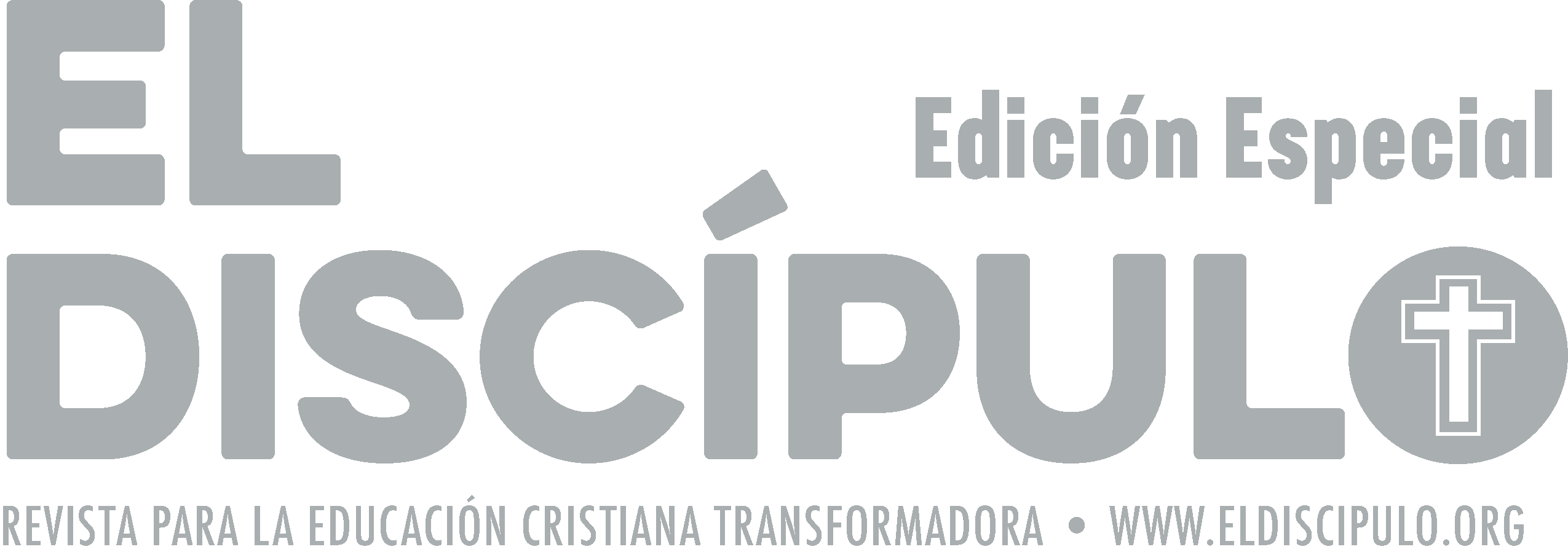 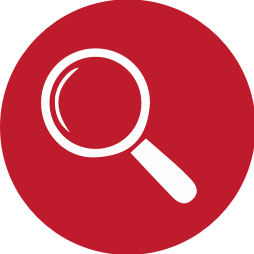 VOCABULARIO
Escuchar: Oír inteligentemente, en hebreo, Shama. Es un verbo que hace referencia a la acción de poner atención en algo que es captado por el sentido auditivo.

Consolar: Es la acción de tranquilizar a una persona cuando se encuentra afligida por algún motivos.
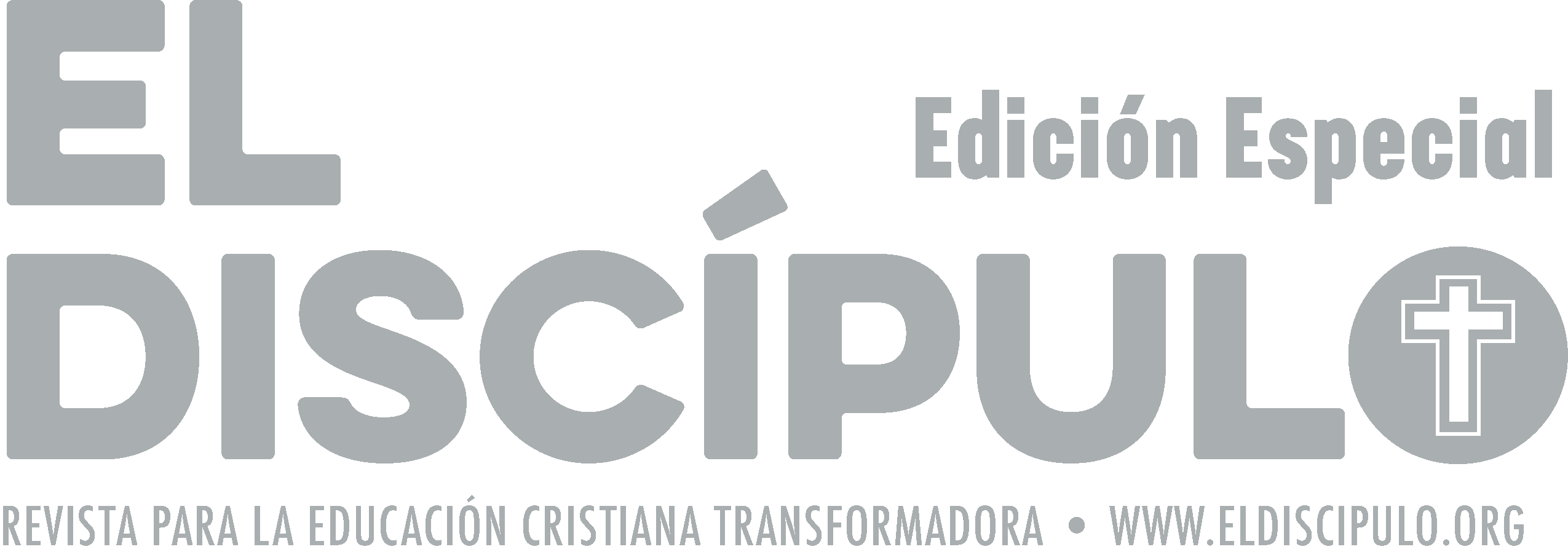 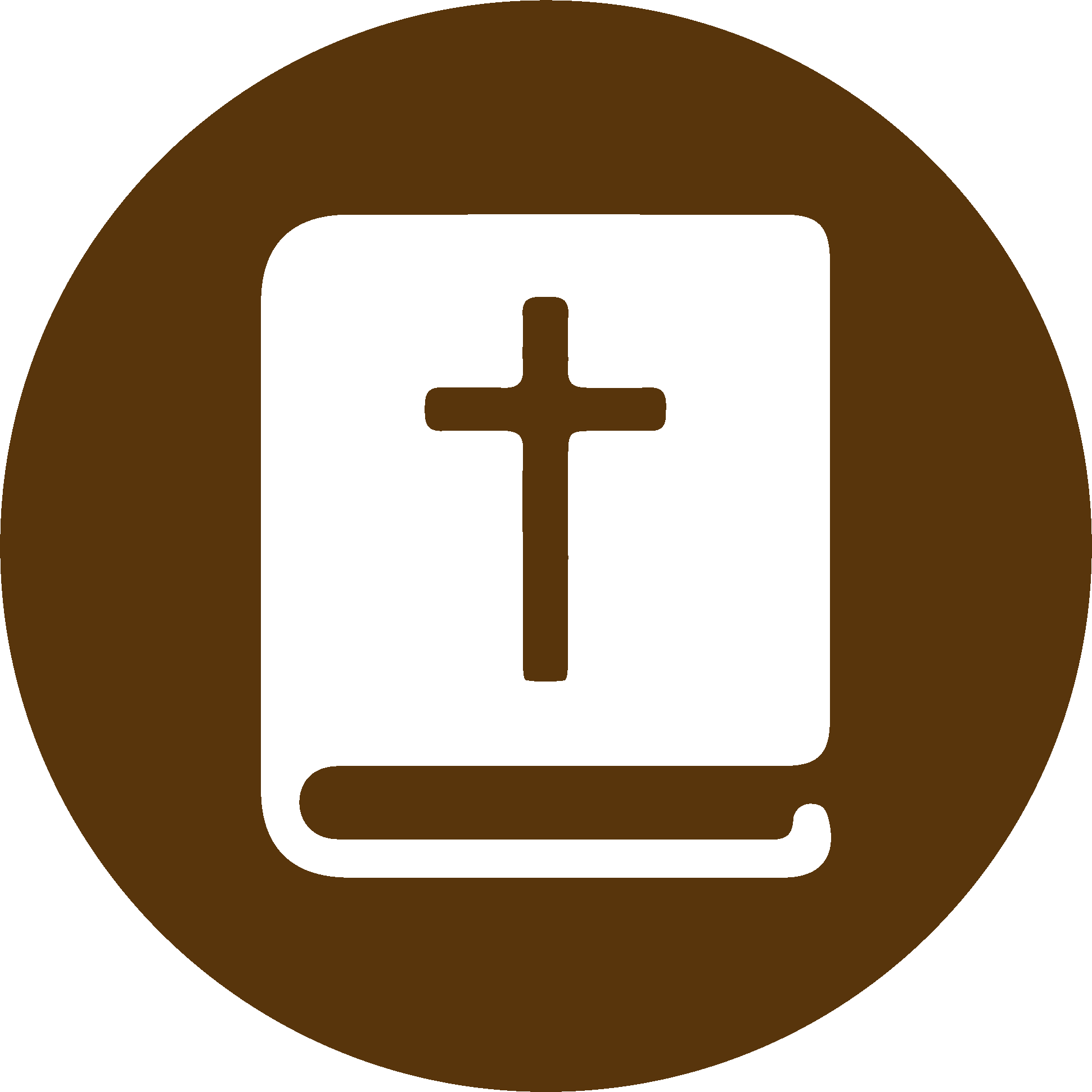 TEXTO BÍBLICO: Isaías 51.1-2
VP

1 Óiganme todos los que quieren vivir con rectitud y me buscan —dice el Señor. Miren la roca de donde fueron cortados, la cantera de donde fueron sacados;

2  miren a Abraham, su padre, y a Sara, la que les dio la vida. Cuando yo lo llamé, era uno solo, pero lo bendije y le di muchos descendientes.
RVR

1 «Oídme, los que seguís la justicia, los que buscáis a Jehová. Mirad a la piedra de donde fuisteis cortados, al hueco de la cantera de donde fuisteis arrancados.

2  Mirad a Abraham, vuestro padre, y a Sara, que os dio a luz; porque cuando no era más que uno solo, lo llamé, lo bendije y lo multipliqué.
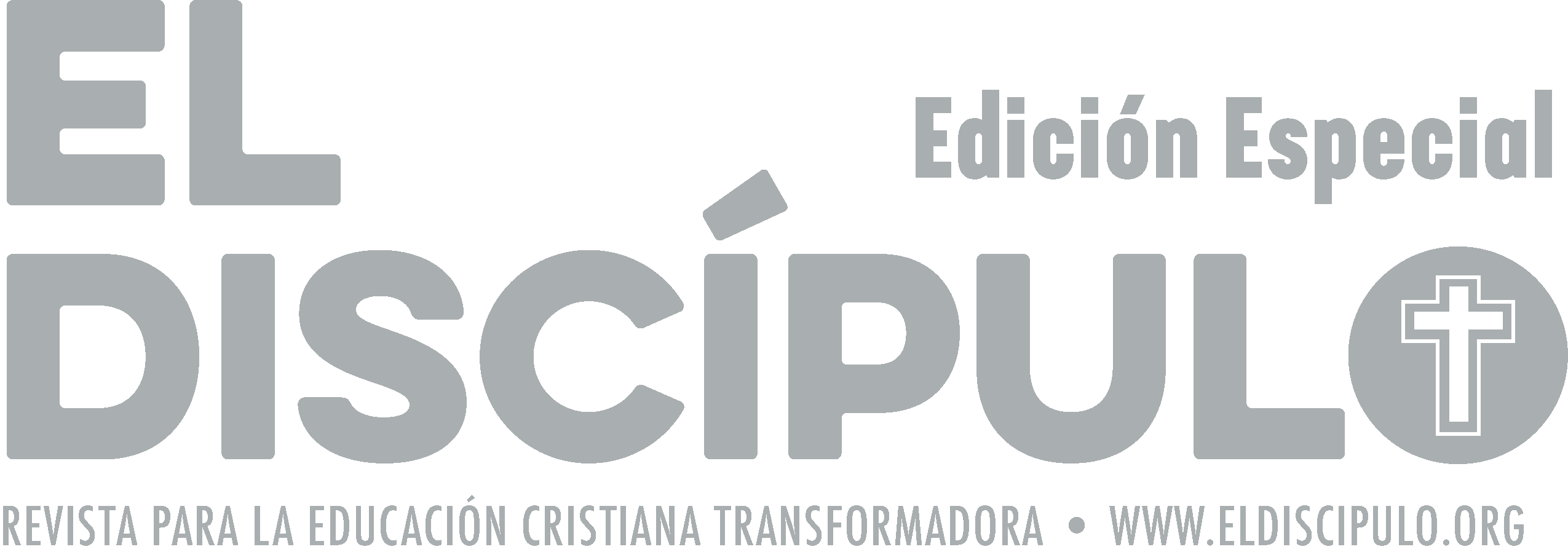 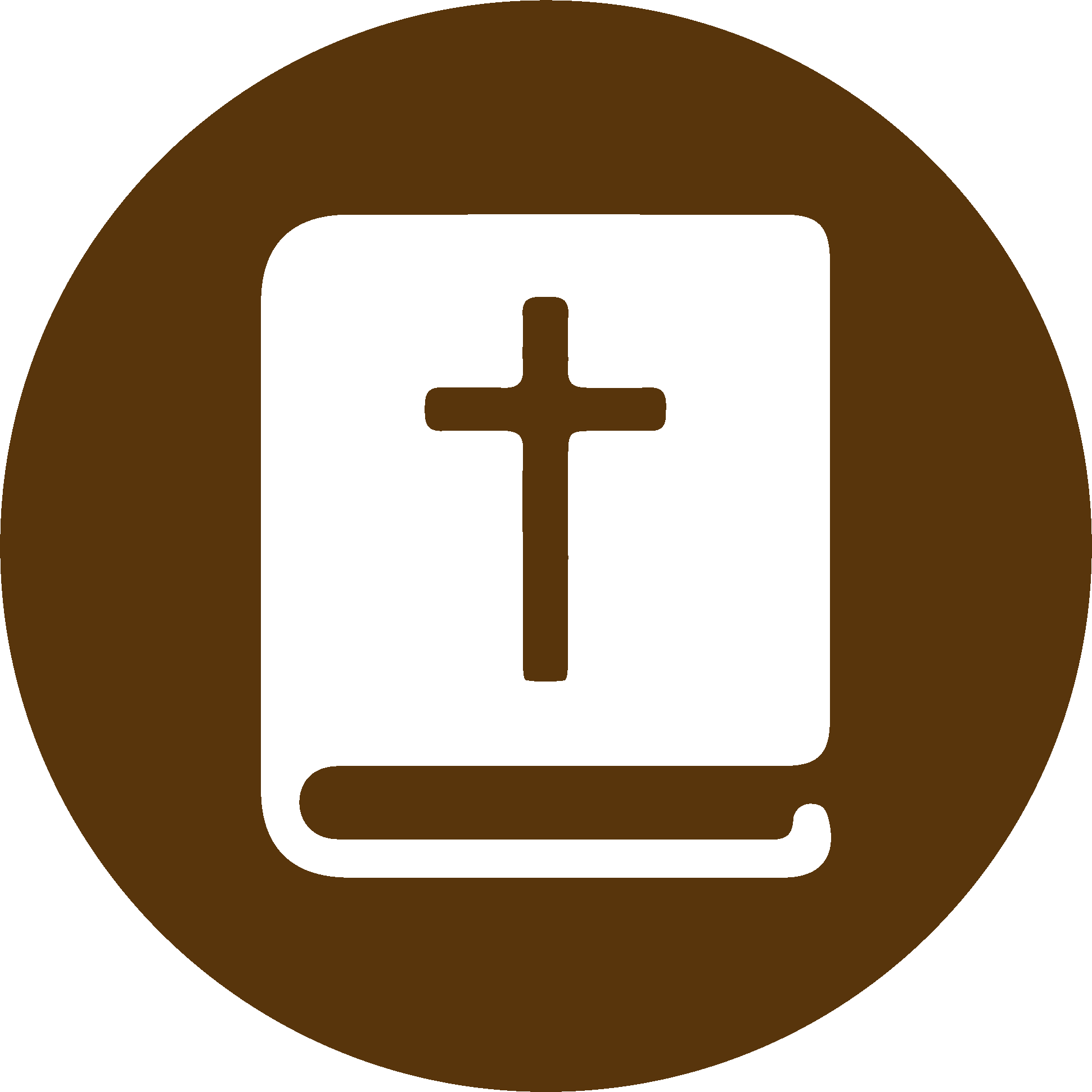 TEXTO BÍBLICO: Isaías 51.3-4
VP

3  Yo seré bondadoso con Sión, la ciudad que estaba toda en ruinas. Convertiré las tierras secas del desierto en un jardín, como el jardín que el Señor plantó en Edén. Allí habrá felicidad y alegría, cantos de alabanza y son de música.

4  «Pueblos, préstenme atención, escúchenme, naciones: yo publicaré mi enseñanza y mis mandamientos alumbrarán a los pueblos.
RVR

3  Ciertamente consolará Jehová a Sión; consolará todas sus ruinas. Cambiará su desierto en un edén y su tierra estéril en huerto de Jehová; se hallará en ella alegría y gozo, alabanzas y cánticos.

4  »Estad atentos a mí, pueblo mío, y oídme, nación mía; porque de mí saldrá la Ley, y mi justicia para luz de los pueblos.
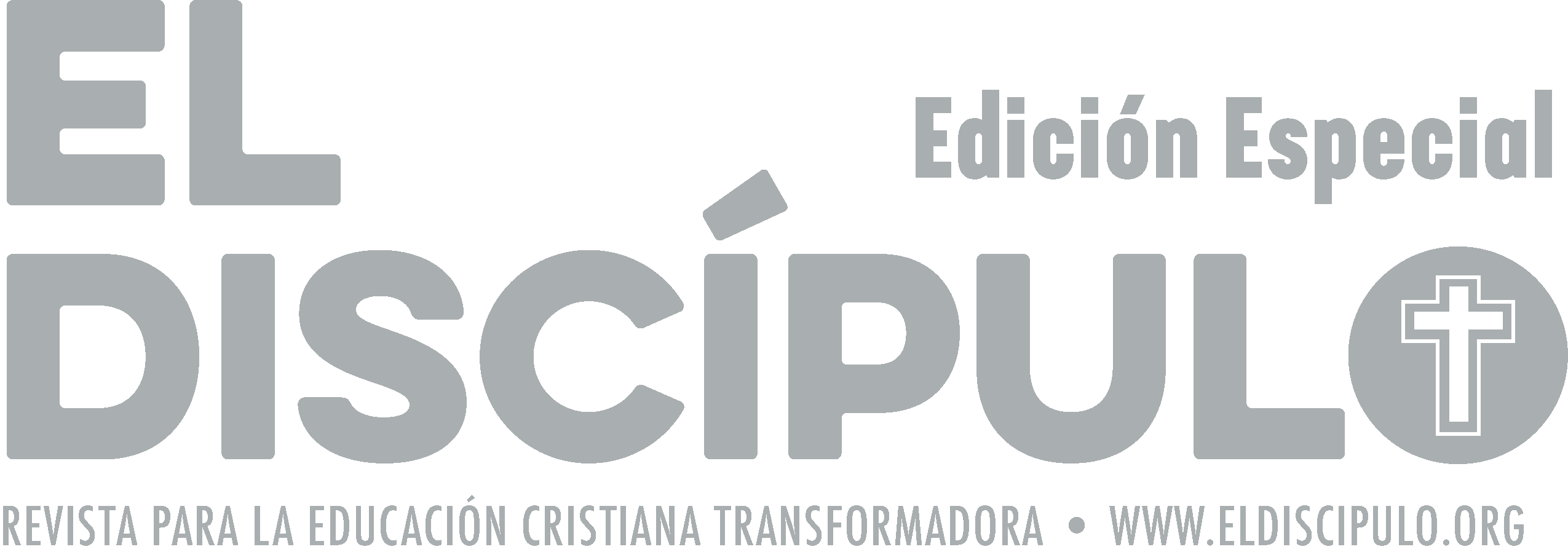 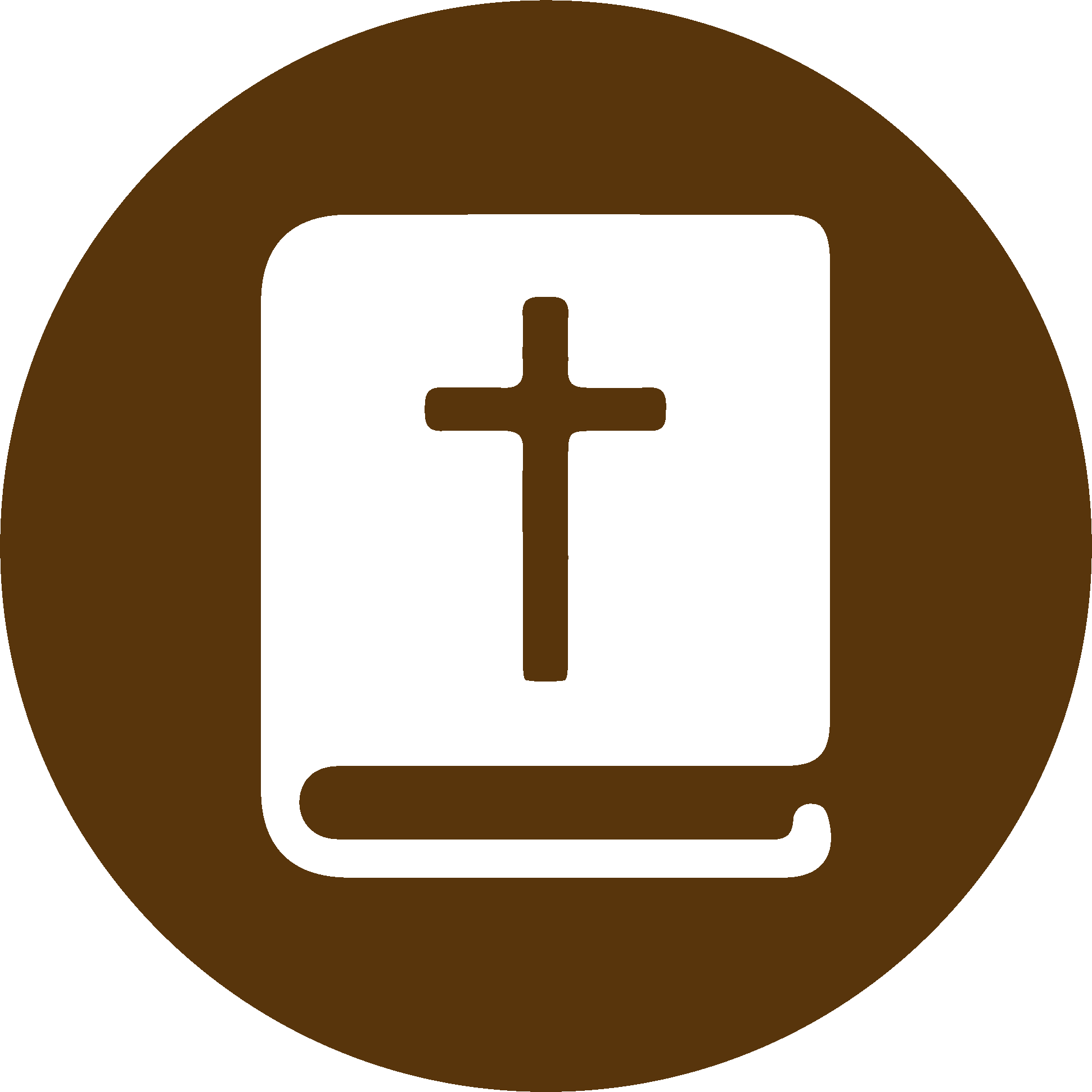 TEXTO BÍBLICO: Isaías 51.5-6
RVR

5 Muy cerca está mi justicia, ya ha salido mi salvación y mis brazos juzgarán a los pueblos. En mí esperan los de la costa; en mi brazo ponen su esperanza. 

6  Alzad a los cielos vuestros ojos y mirad abajo, a la tierra; porque los cielos se desvanecerán como el humo y la tierra se envejecerá como un vestido. De la misma manera perecerán sus moradores; pero mi salvación será para siempre, mi justicia no perecerá.
VP

5  Mi victoria está cercana, mi acción salvadora está en camino; con mi poder gobernaré a los pueblos. Los países del mar esperarán en mí y confiarán en mi poder.

6  »Levanten los ojos al cielo, y miren abajo, a la tierra: el cielo se desvanecerá como el humo, la tierra se gastará como un vestido y sus habitantes morirán como mosquitos. Pero mi salvación será eterna, mi victoria no tendrá fin.
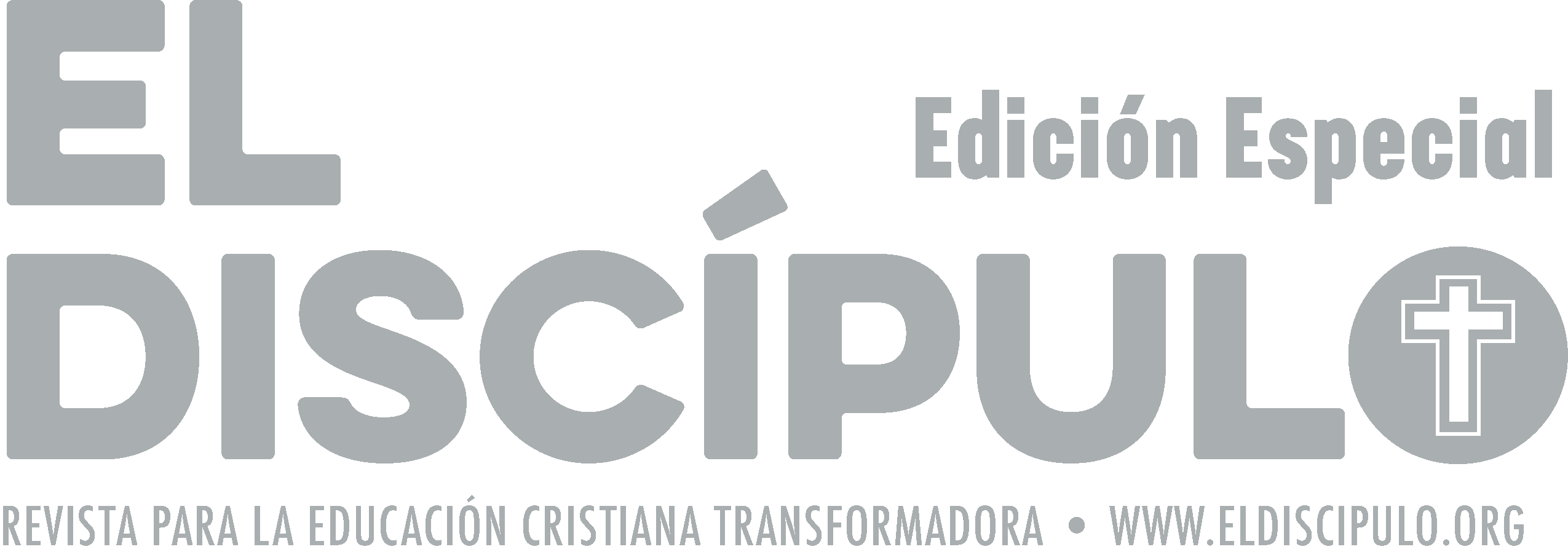 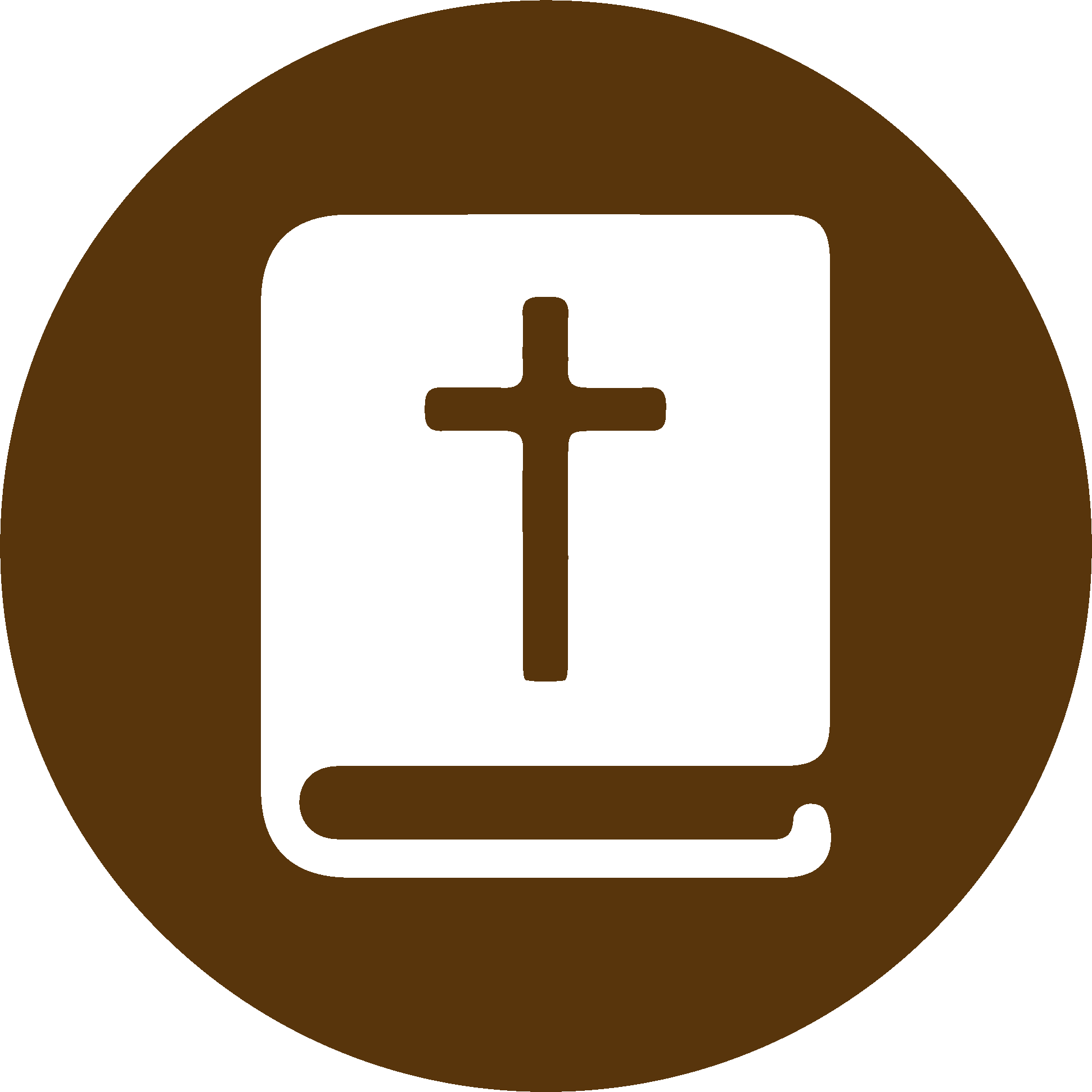 TEXTO BÍBLICO: Isaías 51.7-8
RVR

7  Oídme, los que conocéis justicia, pueblo en cuyo corazón está mi Ley. No temáis afrenta de hombres ni desmayéis por sus ultrajes.

8  Porque como a un vestido los comerá la polilla, como a la lana los comerá el gusano; pero mi justicia permanecerá perpetuamente y mi salvación por generación y generación.»
VP

7  »Escúchenme, ustedes que saben lo que es justo, pueblo que toma en serio mi enseñanza. No teman las injurias de los hombres, no se dejen deprimir por sus insultos,

8  porque perecerán como un vestido apolillado, como lana roída por gusanos. Pero mi victoria será eterna, mi salvación durará por siempre.»
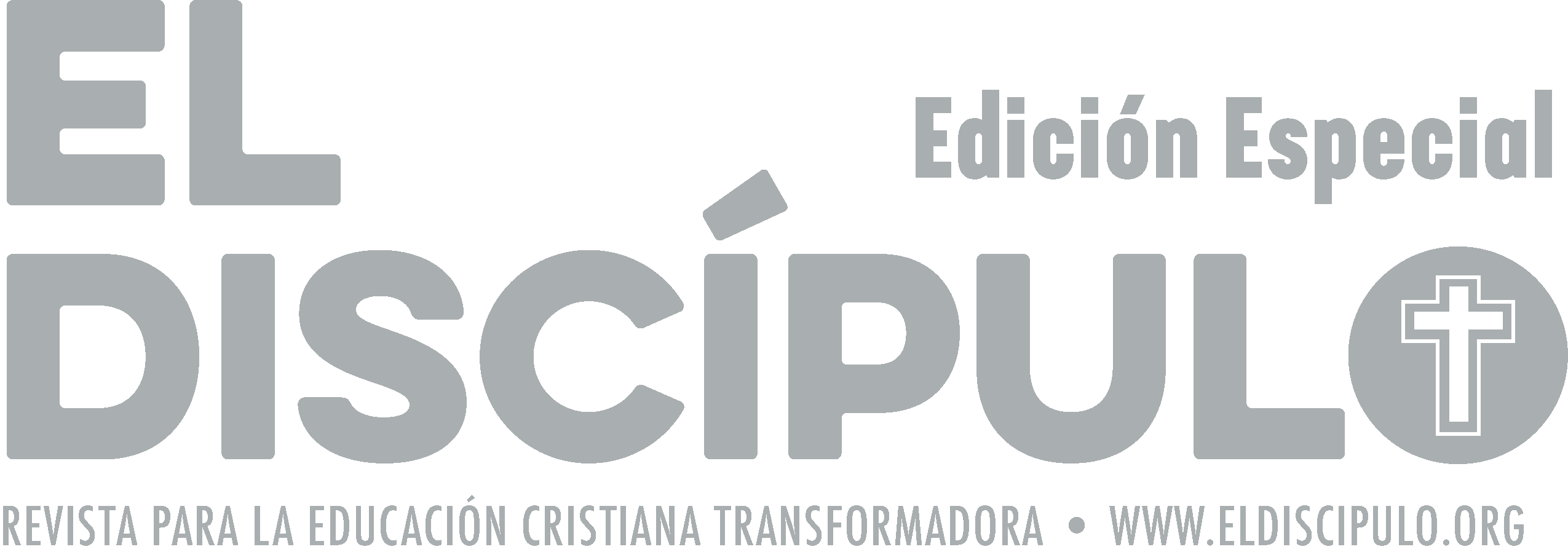 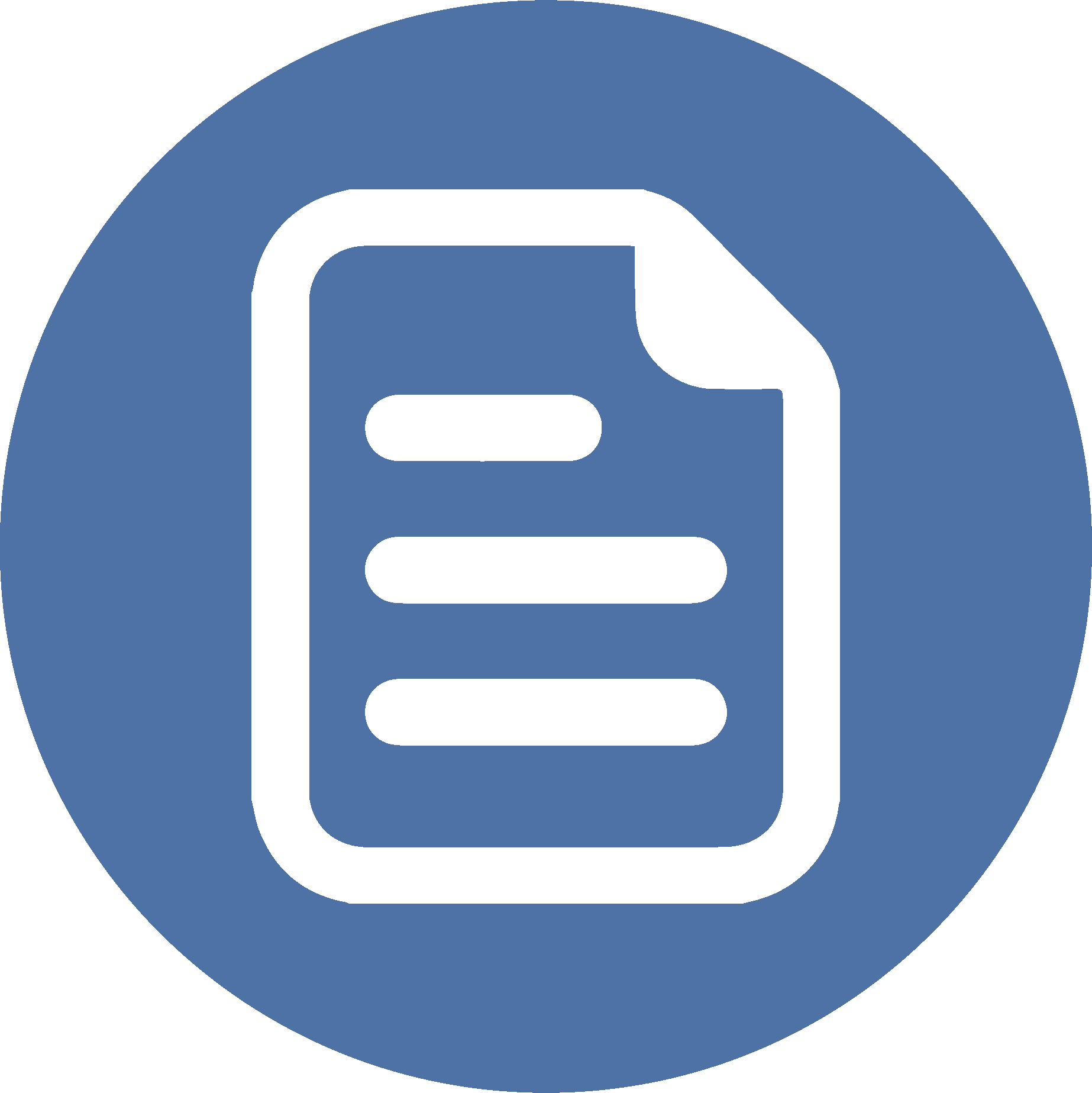 RESUMEN
Hay un llamado urgente para que el pueblo de Dios recuerde de dónde viene y hacia dónde va, para afirmar la liberación que Dios obra en favor de su pueblo para llevar su luz a todas las naciones. Es hora de escuchar la voz de Dios y mirar lo que el Señor ha hecho por su pueblo y por los que le precedieron como testimonio de afirmación de su fidelidad para con su pueblo. Asimismo, se nos recuerda la consolación de Dios en todas nuestras desolaciones, en todas las circunstancias difíciles. Él es el Dios que torna el desierto y la desolación en un nuevo edén, en un nuevo comienzo para su pueblo.
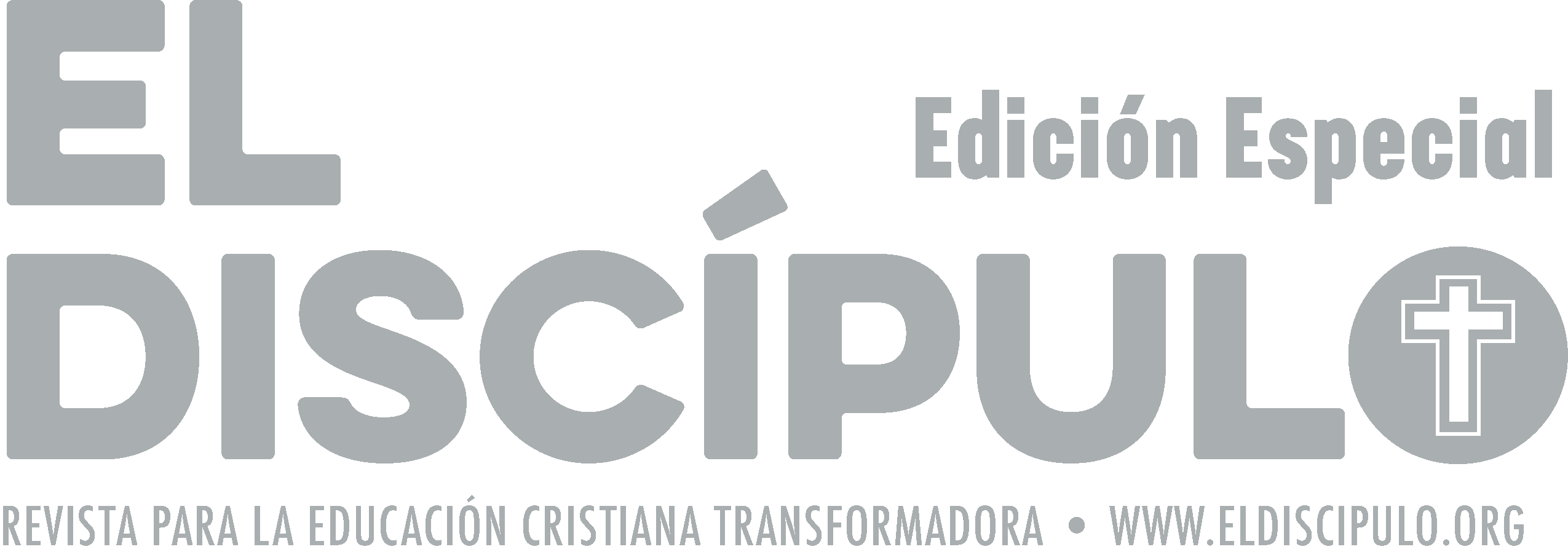 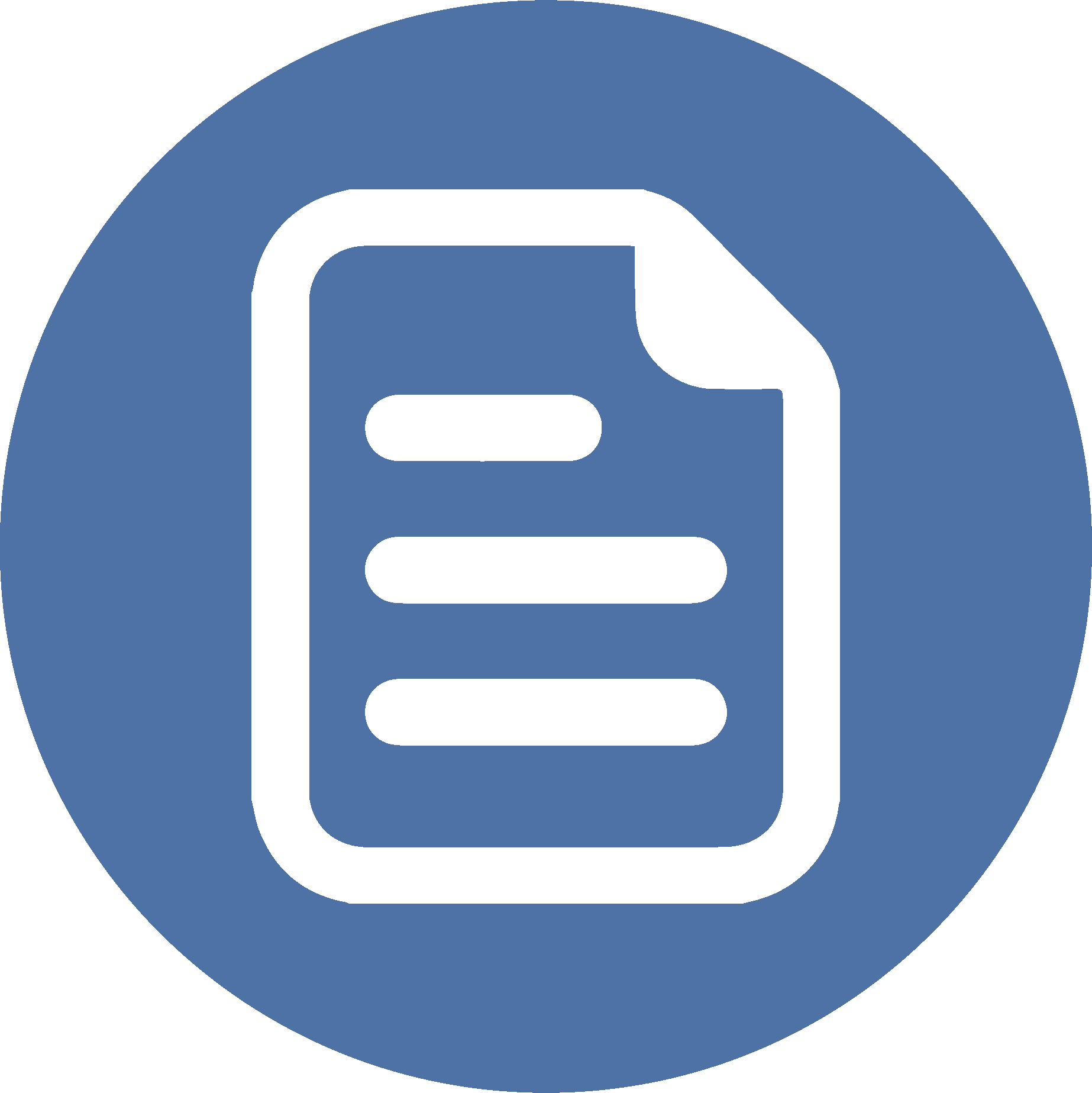 RESUMEN
La liberación que Dios obra a través de su pueblo será un testimonio que alumbrará a las naciones. En esta nueva creación se restauraron las murallas de la ciudad bajo el liderazgo de Nehemías y se reconstruyó el templo bajo el liderazgo de Esdras. Todo esto fue avalado y respaldado por el Imperio persa, a quien Dios utilizó en la obra liberadora para que su pueblo saliera de Babilonia y repoblara Jerusalén, restaurando así la vida civil, cultural, económica y cúltica del pueblo de Dios en su tierra.
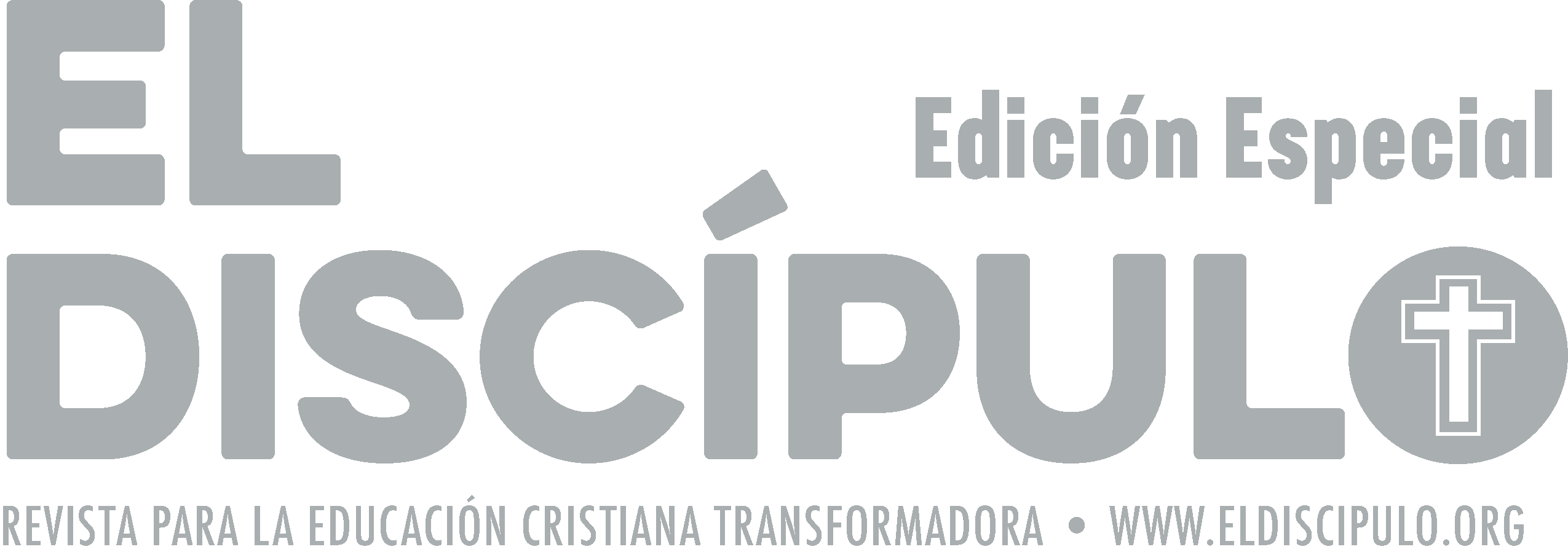 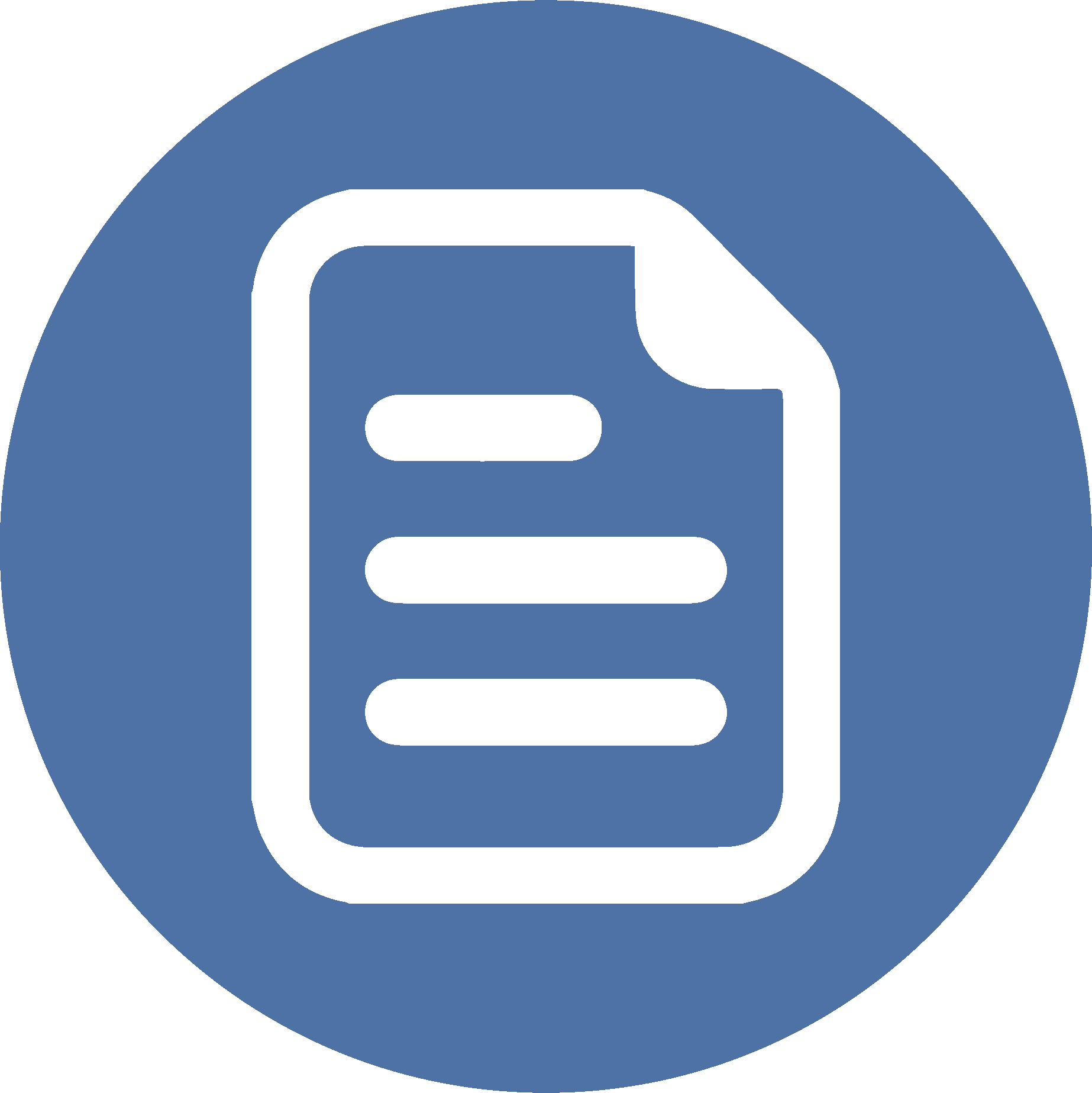 RESUMEN
Dios, a través de su iglesia, nos permite ser parte de su obra liberadora para restaurar vidas que por diferentes razones se puedan encontrar desoladas, familias que necesitan esa obra restauradora y ecosistemas degradados que necesitan renovación urgente. Por eso el llamado a escuchar, mirar, recordar y volver a prestar atención a la obra liberadora que Dios hará a favor de su pueblo. Dios nos llama a no desmayar ni desfallecer cuando la oposición llega, sino a afirmar que la salvación de nuestro Dios será por siempre.
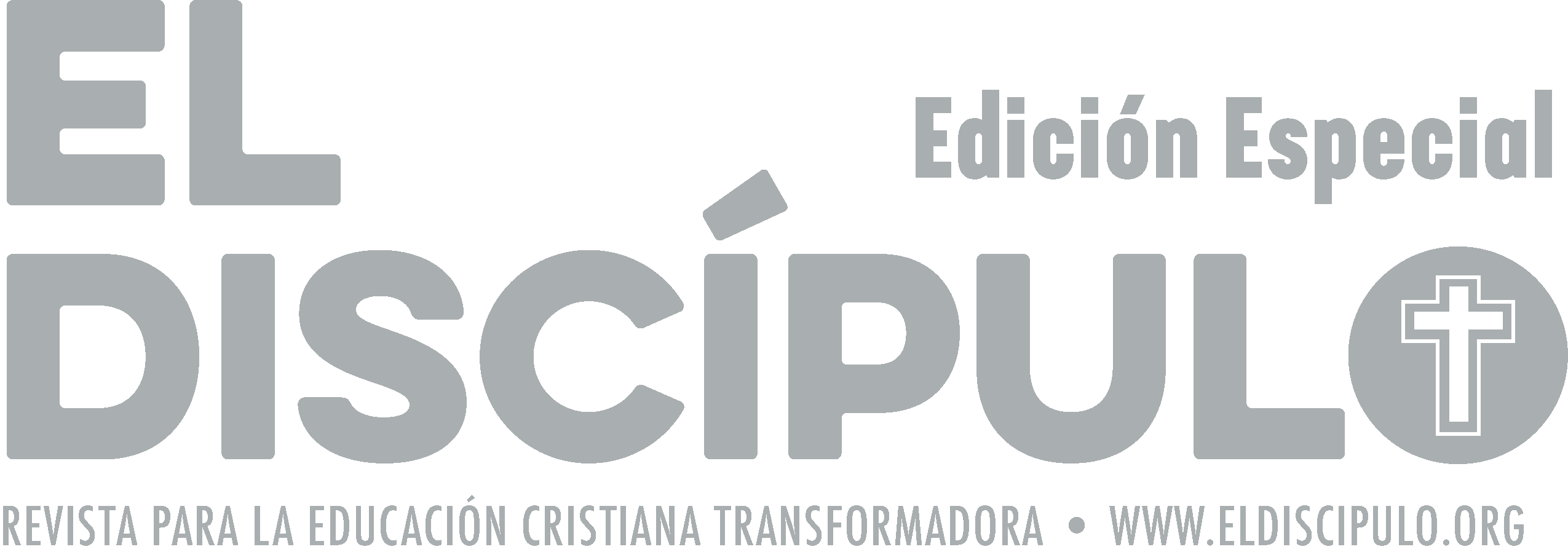 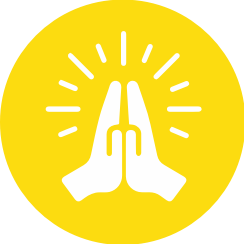 ORACIÓN
Dios liberador, sustentador y redentor de nuestras vidas, gracias te damos por tu obra desde tiempos antiguos, desde nuestros ancestros, quienes forjaron un camino para que nosotros siguiéramos tus pisadas amado Salvador. Ayúdanos a estar atentos a tu voz, enseñanza e instrucción para nuestra vida y para la vida de tu pueblo sobre la faz de la Tierra. Permite que la luz de tu enseñanza sea compartida por generaciones y generaciones. En el nombre de Jesús, amén.
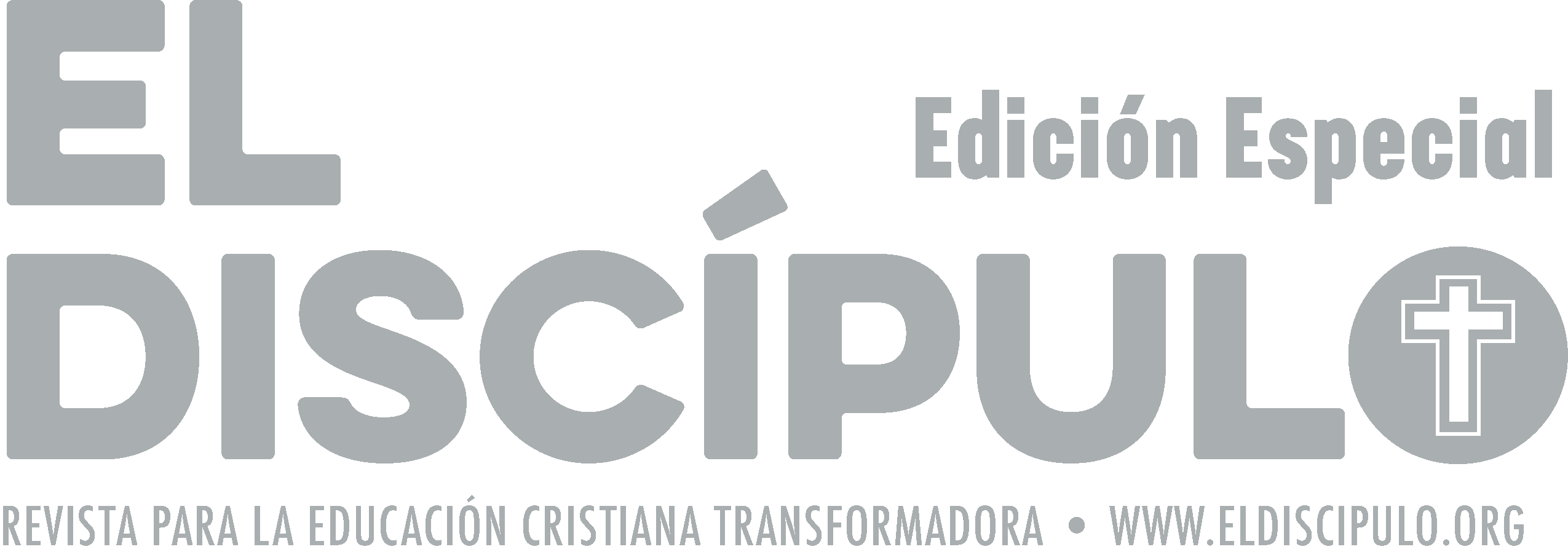